“Meaningful engagement of Youth in Evaluation-Experience from the Government of Kenya: Challenges and Lessons learnt”by 
Aloyce RatemoDirector, Monitoring and Evaluation Directorate www.monitoring.planning.go.ke 
Session C57th International Conference on National Evaluation Capacity Development , Turin, Italy
17 October 2022
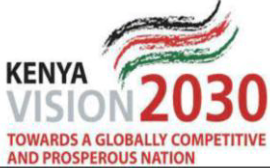 Outline
Introduction;
Challenges facing our youths;
Lessons learnt while engaging the youth in evaluations;
Conclusion.
Introduction
Kenya is a very Youthful Country; 
According to the Kenya Population and Housing Census 2019: 
The Median age of the Kenya population is estimated at 19 years;
 75% of the  47.6 million Kenya population is under the age of 35 years;
The Youth population (18-34 years) constitute 29% (13,777,600) of the population;

 Article 260 of the Constitution of Kenya defines the youth as being individuals  in the Republic who have attained the age of 18 years; but have not attained the age of 35 years.
[Speaker Notes: Kenya has a population of 47.6 million people, of which 23.548 million are Male, while 24.014 million are Females.]
Introduction…..
Article 55 of the Constitution of Kenya,  the State shall take measures, including affirmative action programmes, to ensure that the Youth:
(a) access relevant education and training;(b) have opportunities to associate, be represented and participate in political, social, economic and other spheres of life;(c) access employment; and(d) are protected from harmful cultural practices and exploitation.

The Government of Kenya recognizes the importance of youth engagement in development including implementation of the Agenda 2030 and its M&E processes;

Youth Empowerment and Participation is an essential force for development transformation.
[Speaker Notes: Kenya has a population of 47.6 million people, of which 23.548 million are Male, while 24.014 million are Females.]
Challenges
Inadequate knowledge, capacity and opportunity to engage and contribute significantly evaluations and development for transformation in Kenya; 

Insufficient logistical support: Although the Government has made attempts to empower the youth and ensure their participation through forums such as the annual M&E conferences, their participation has been minimal due to inadequate facilitation;

Inadequate Employment opportunities: There are about 500,000 youth who graduate from various tertiary institutions yearly ready to enter the job market every year but only about 15% of them are successful in securing formal jobs.
[Speaker Notes: Unemployment is a critical issue in Kenya. In order to accommodate national comparisons, ILO uses a specific definition of unemployment: the so-called ‘strict’ unemployment rate. This rate covers everyone who does not exceed working more than one hour per week.92 Estimations of total unemployment and youth unemployment in Kenya stand at 9% and 18% in 2019, respectively, indicating a huge youth gap.
Youth With a youth unemployment rate on 18%, youth underemployment on staggering 80% and youth employment-to-population ratio on just 29%, Kenya is challenged. In absolute numbers, young women in rural locations constitute the largest share of unemployed Kenyan youth, while young men in urban areas are most likely to be unemployed in relative terms.127 Unemployment is according to a household survey the main concern for the Kenyan youth.128 The youth largely feel that they are being discriminated against in the labour market, because of their youth.
The youth (15-24) makes up almost 20% of the total population, and each year 500,000 to 800,000 young Kenyans enters the job market.130 Out of this group, it is estimated that only about 15% of them are successful in securing formal jobs]
Challenges….
Digital divide in accessibility of Information and Communication Technology (ICT)- Youth especial those in the rural areas lack access to ICT services and hence are limited in exploiting their full potential in terms of career, business and education opportunities.

Access to Financial Resources- Traditional financial institutions have avoided lending to youth due to their relative inability to comply with the high transaction costs, difficulty in assessing and managing their risk profile, and lack of the required financial documentation as well as collateral.
Lessons learnt
Development of caring and skilled adults – caring adults are a key element to any organization involving youth in evaluation. 
Adults can be resistant to viewing youth in new ways, letting them play new roles, giving them the space to have a voice in decision-making, and treating them as true “partners.”

However, it is important to recognize that adults working with youth on  evaluations also need training and support. This will ensure that the adults  change the way to work with and look at youth. 

 Meaningfully involving youth in evaluation process challenges adults to take on new roles themselves and to adapt the process to the needs and skills of the youth.
[Speaker Notes: Rabindranath Tagore, Nobel Laureate, Educator and Poet, West Bengal, India once said: “ A teacher can never truly teach unless he or she is still learning. A lamp can never light another lamp unless it conti
nues to burn its own flame”]
Lessons learnt….
Establishment youth-adult( experienced evaluator) partnerships: These are very useful in promoting youth engagement. A partnership can provide youth with several adult mentors who may have a better understanding in evaluations.

This has worked in Rapid Evaluations where we have one expert with the rest being internal staff. Even full scale evaluations where the lead consultants can partner with the young people to undertake an evaluation.
Lessons learnt…
Take Time to Build Trust- We need to allocate enough time to build trusting relationships between governments, other stakeholders and young people especially in evaluations. 

It is important to commit sufficient time, at all stages of evaluations right from design, development of ToRs, execution, reporting and presentation of the results.
Lessons learnt….
Acknowledging that  Young People’s Participation in Evaluations is a Learning Process - Youth engagement is  a process rather than an outcome. Allowing  young people to play equal roles in evaluation of an intervention may not always be possible or practical in particular if this is the first assignment. 
There is therefore need to recognize that they may have a limited knowledge hence need to continue learning to avoid unreasonable pressure on them;

Individuals or organizations who work with youth can achieve authentic and ongoing youth engagement but might need to be flexible and creative in how they engage youth;
Lessons learnt….
Training and support : Providing the right training and support to youth is essential to the success of youth involvement in evaluation activities. 
The Government of Kenya has provided the youth emerging from Universities with an opportunity to learn from government as well as provide their own knowledge through the 1-year internship and 3-month attachment programmes.

The Government initiated placing of Evaluation Course in local universities both public and private. So far, more than 10 universities are offering M&E courses at Masters level and/or as a Post Graduate Diploma. This has ensured consistent supply of  YEEs every year to close the capacity gap.
Lessons learnt….
Tapping on the youth enthusiasm - Youth demonstrate high levels of active participation given space and not “controlled” by adults.
 They are willing to work with others while also taking on leadership roles.
 They feel a sense of belonging and are therefore at ease in sharing their ideas, while welcoming the opinions of others.
They are more productive compared to staff who have stayed in office for decades and are nearing retirement.
Conclusion
The Youth are, and will remain, a significant share of Kenya's population for the foreseeable future;

 Developing and implementing appropriate strategies, policies and programmes to mitigate the risks and challenges the Youth face continue to be of a priority for the Government;

 Failure to provide appropriate opportunities for this large segment of the population could have enormous economic, political, cultural, and social consequences;

 Engaging the Youth population fully is therefore no longer a choice but an imperative in the development process.
Young people are our future and they must stand for themselves, as the future of Kenya stands with them.
Thank You! Questions
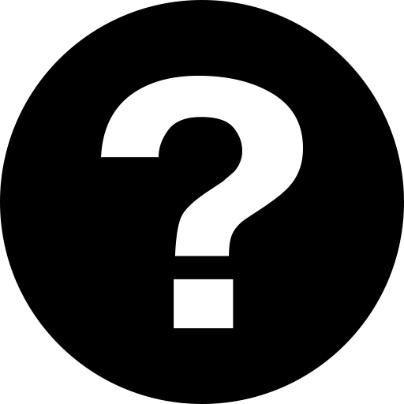 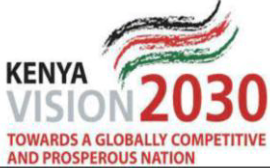 [Speaker Notes: Quote “ If we teach today’s students as we were taught yesterday, we rob them of tomorrow” American educator and philosopher John Dewey]